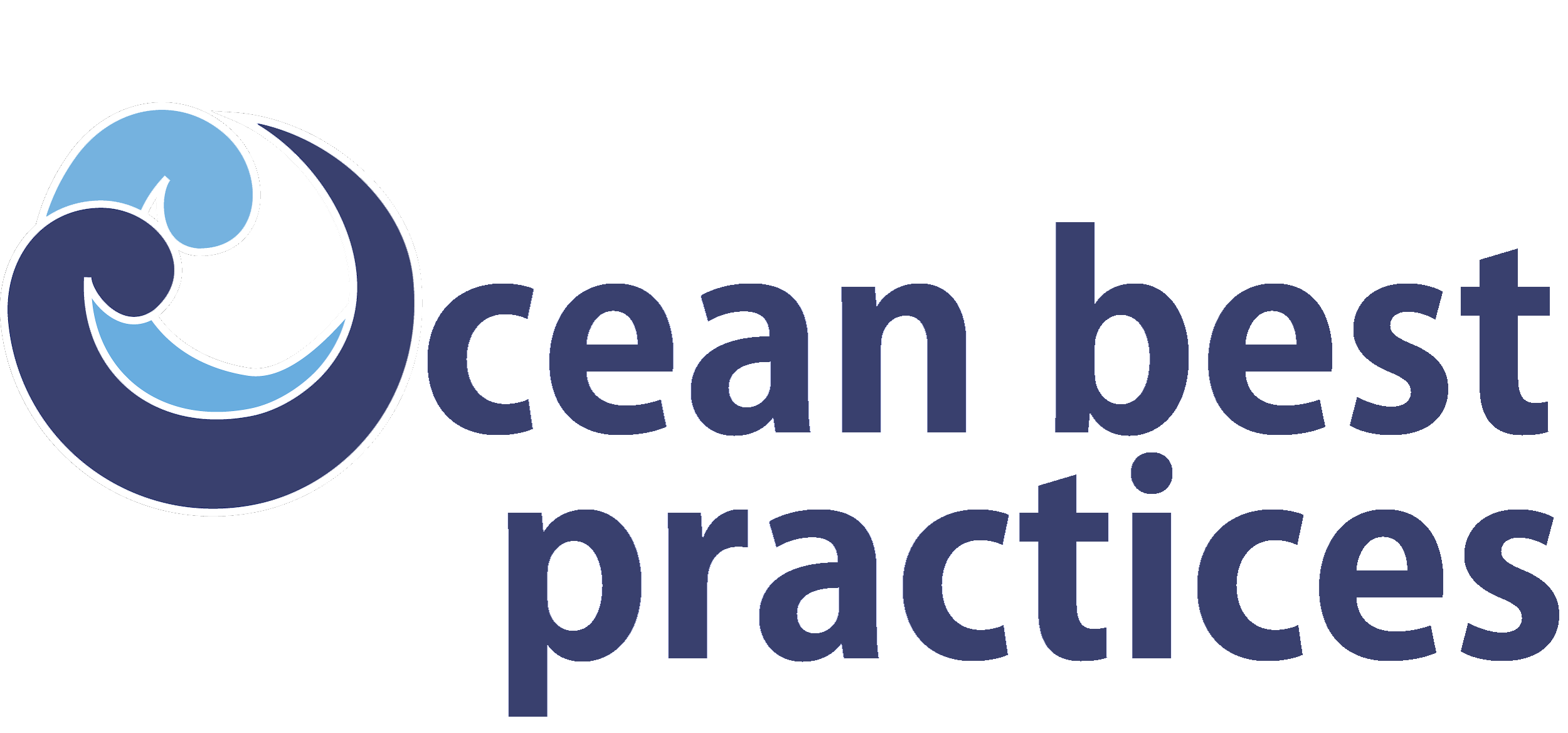 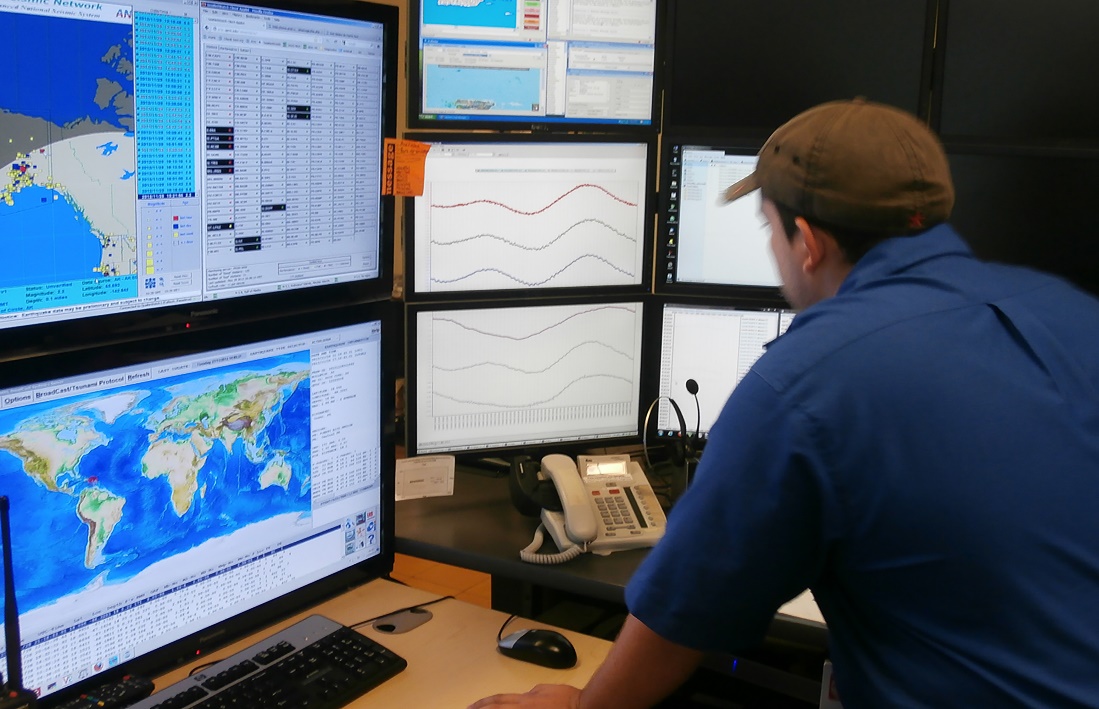 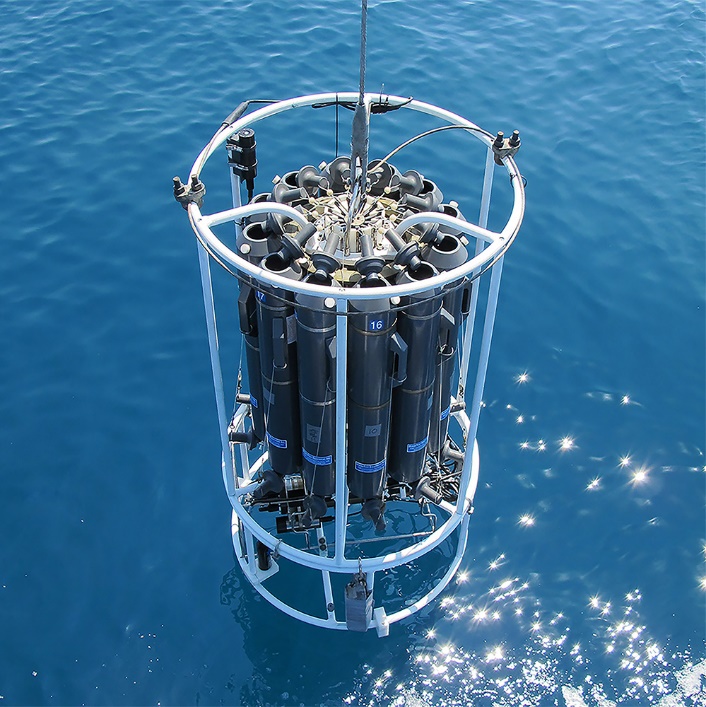 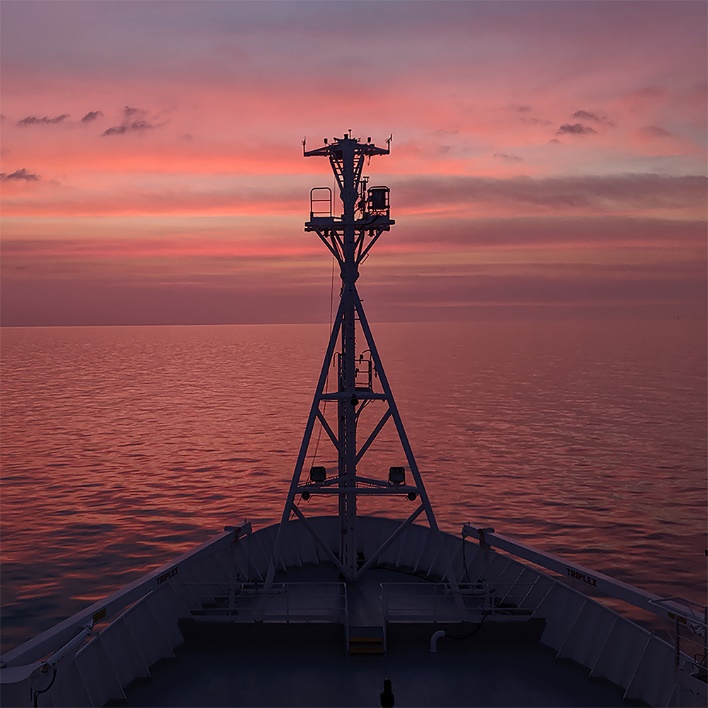 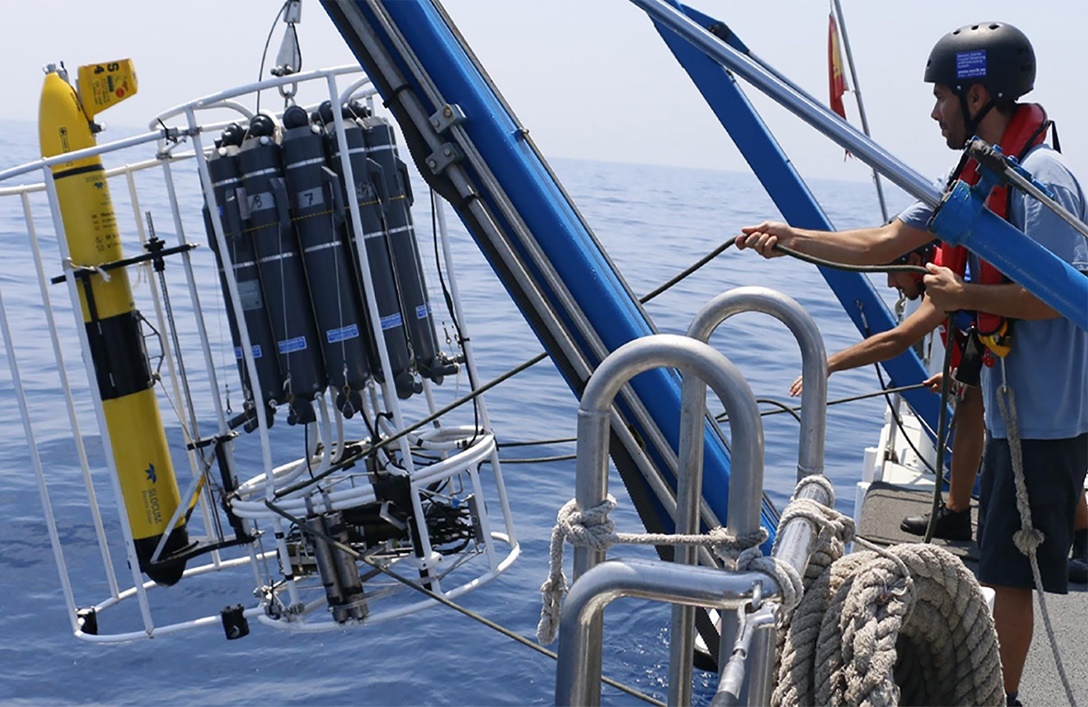 Our External Projects
Jay Pearlman
IEEE
www.oceanbestpractices.org
Projects
*estimated
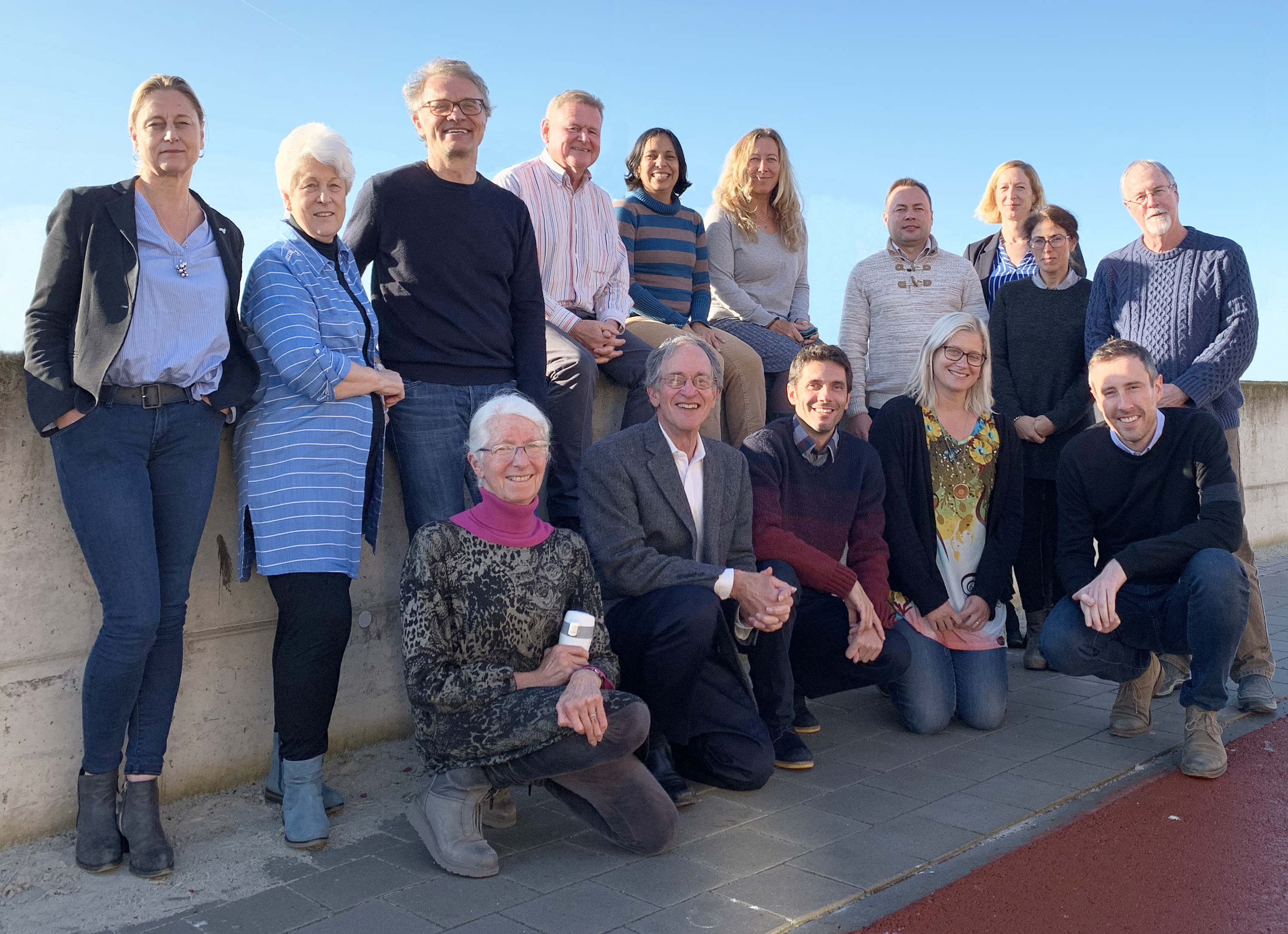 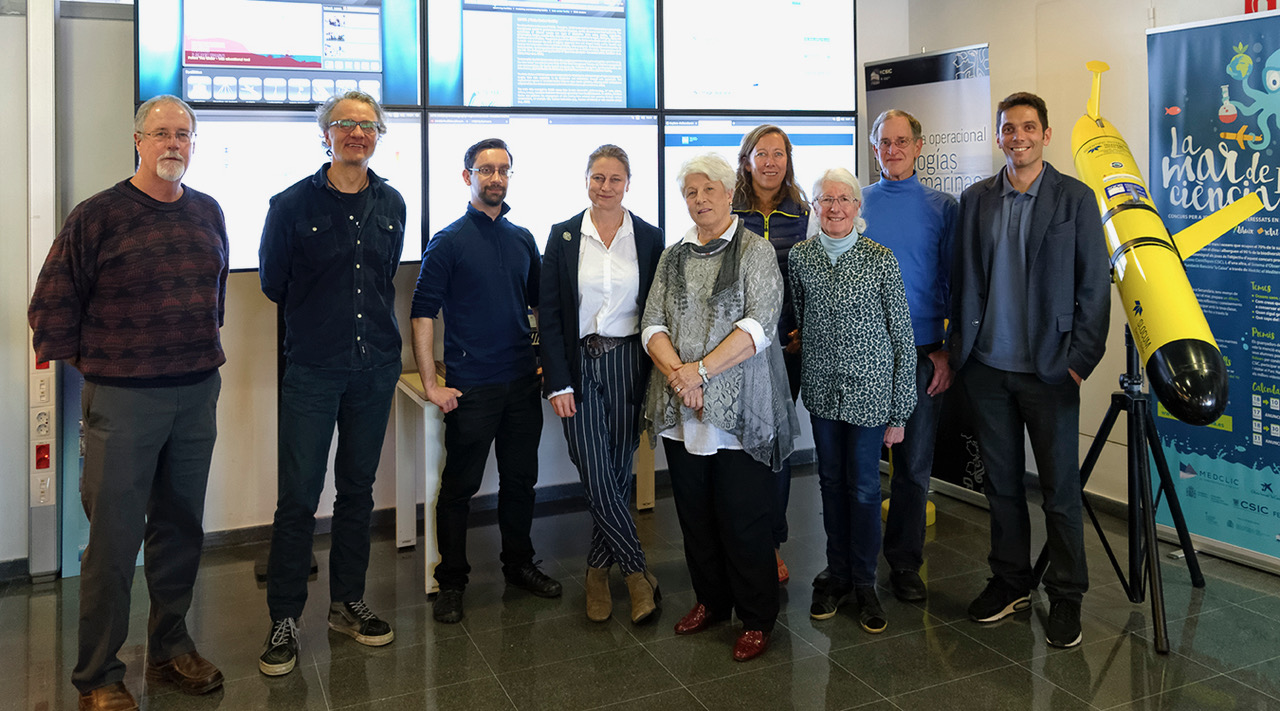 Dec 2019
Jan 2018
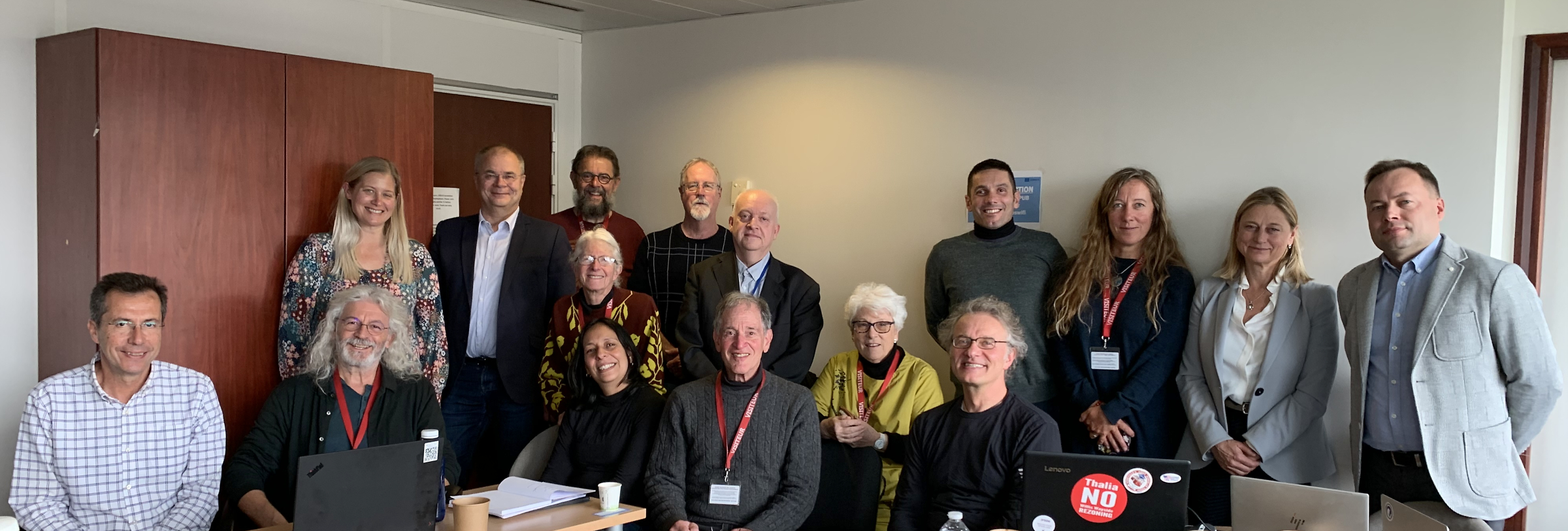 Nov 2022
Life before COVID  (Dec 2019 Workshop)
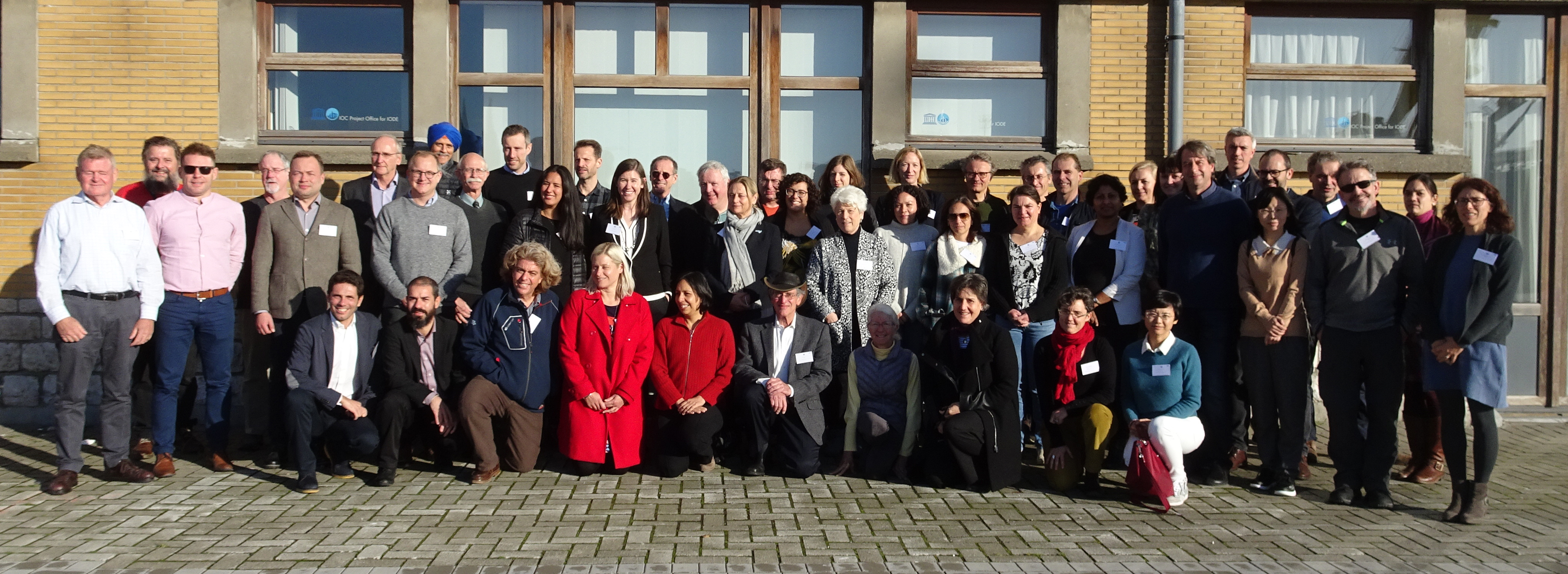 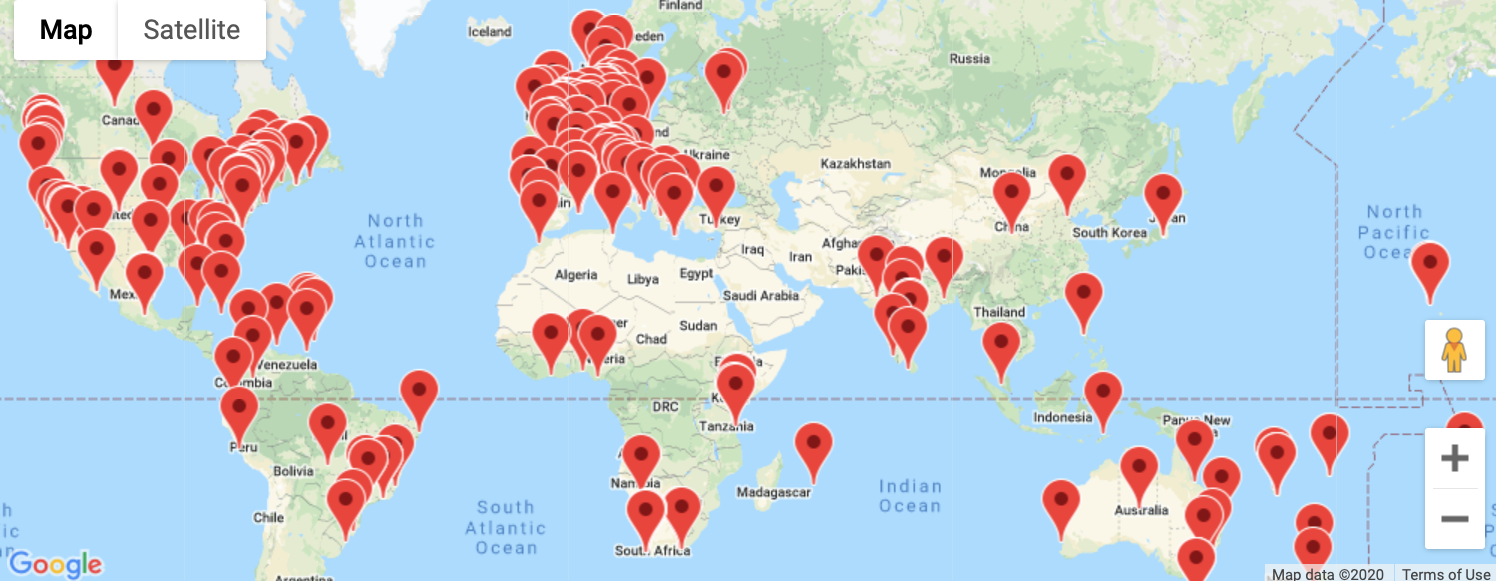 During COVID – a virtual life
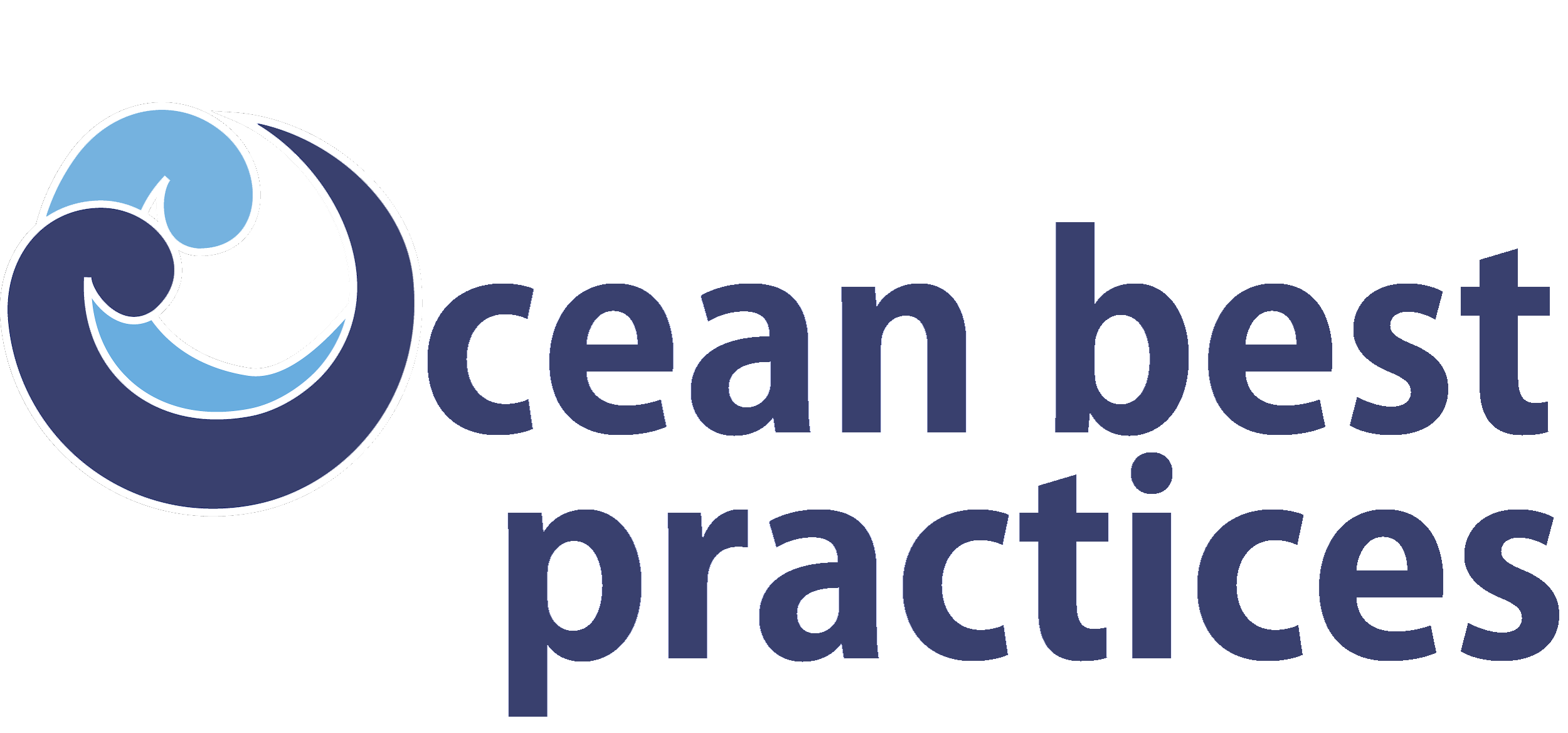 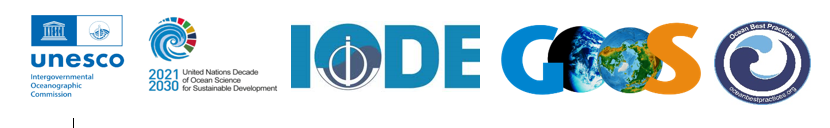 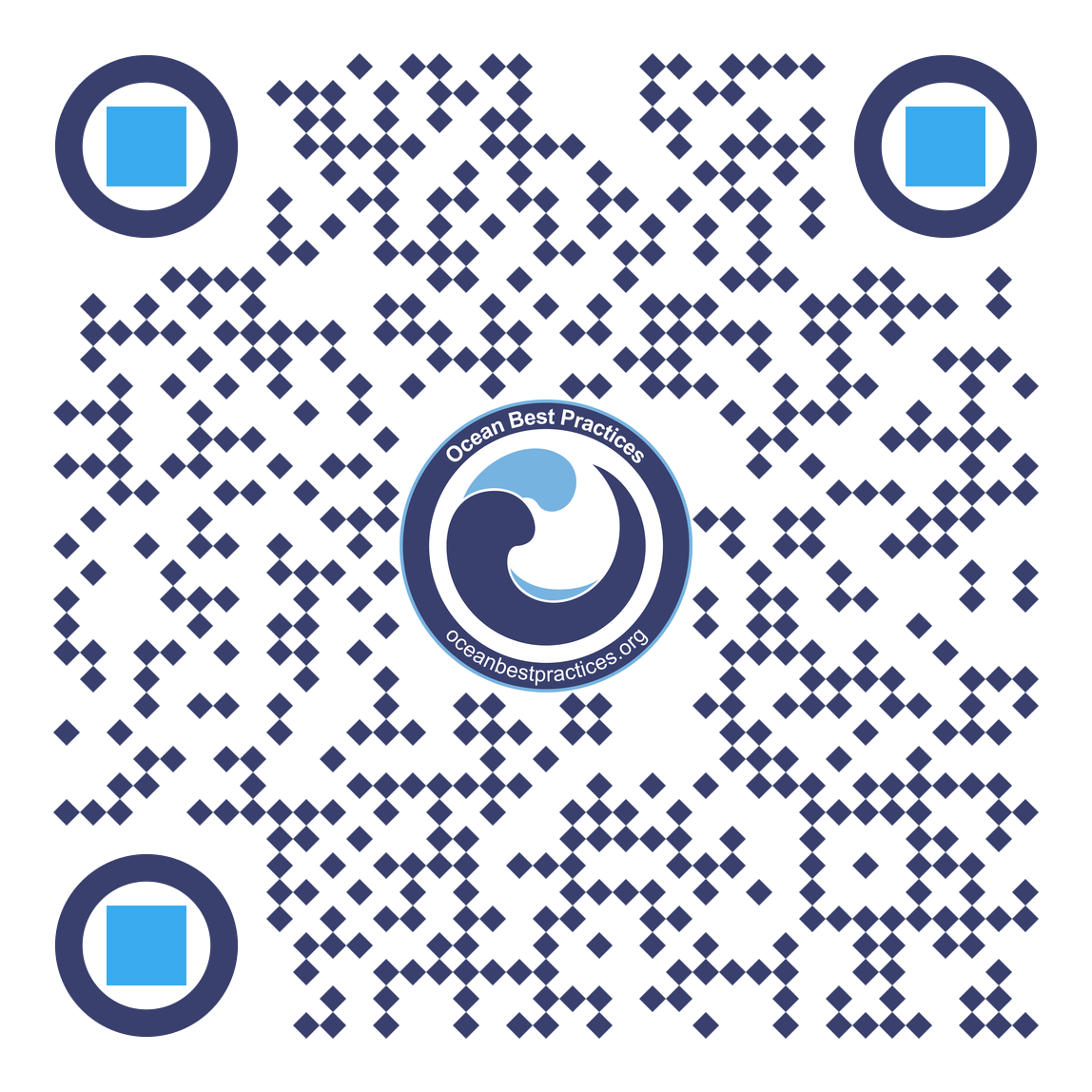 To learn more or submit your own best practice,
please visit www.oceanbestpractices.org